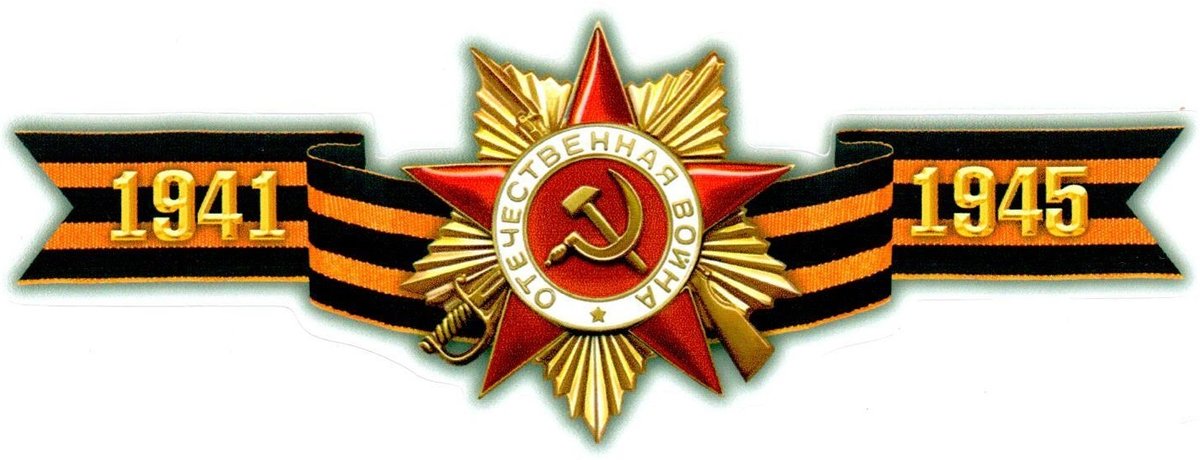 Моя родословная    Герои Великой Отечественной Войны в нашей семье
Воспитатель МБДОУ ДС № 17 «Веселые гномики» с. Небуг Михайленко Ирина Владимировна
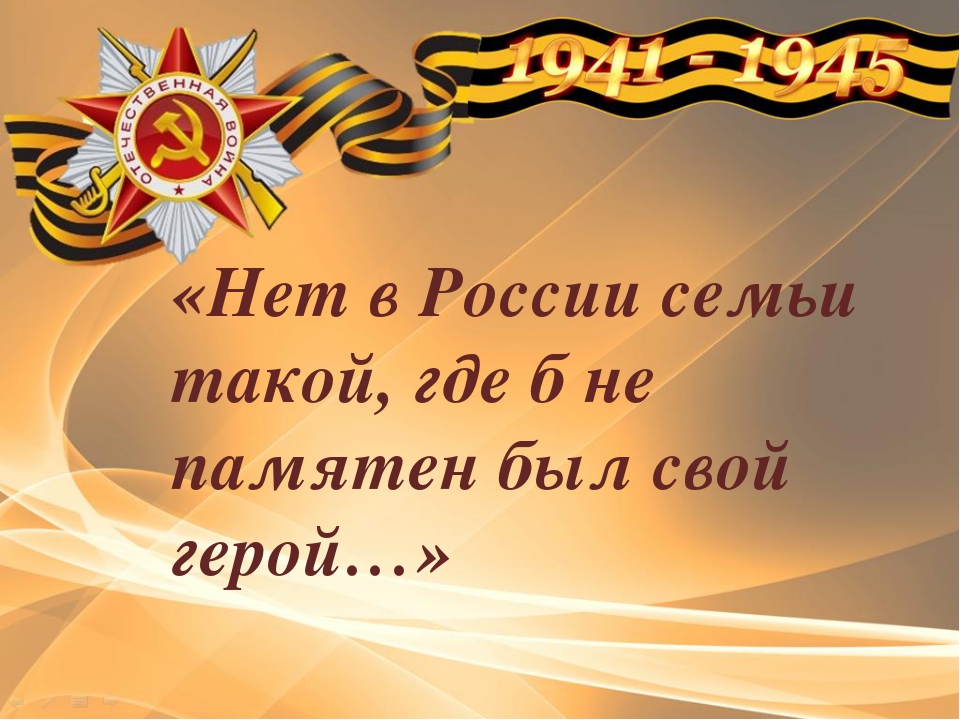 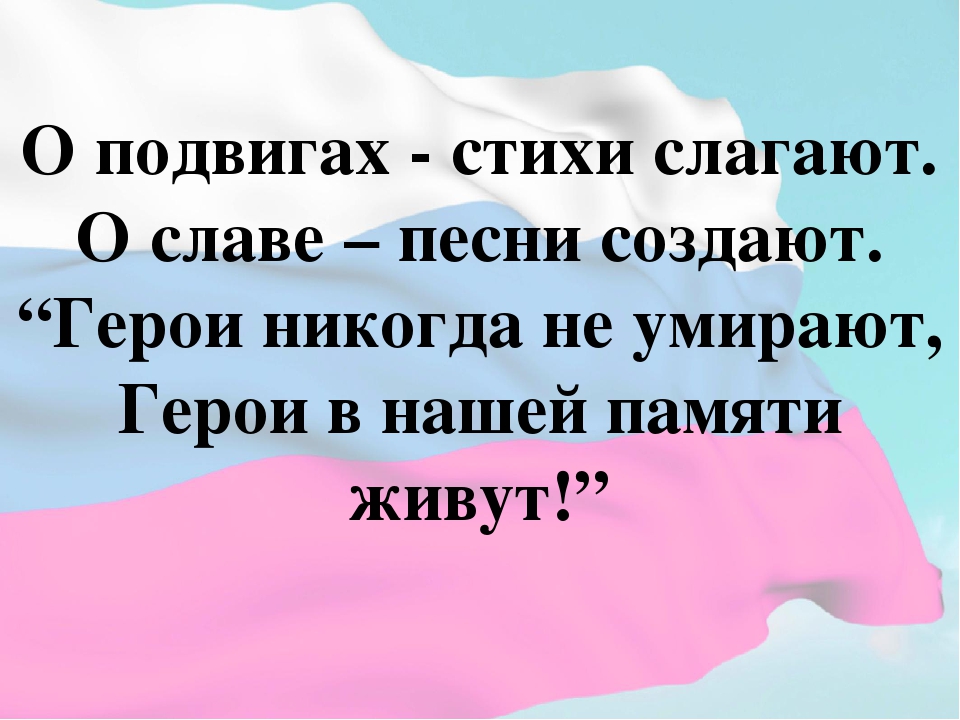 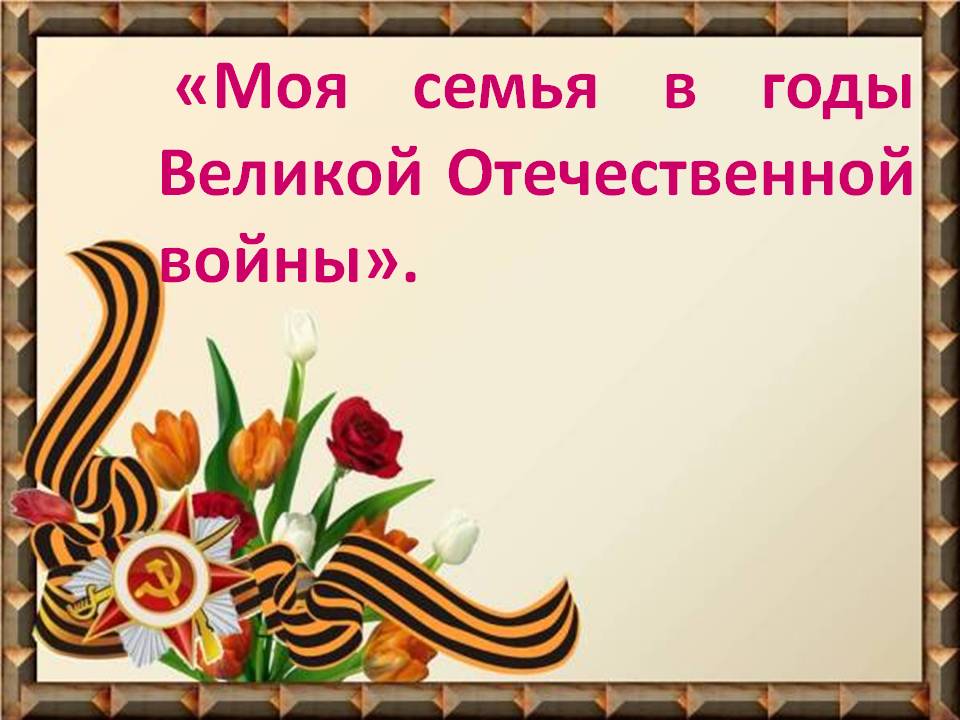 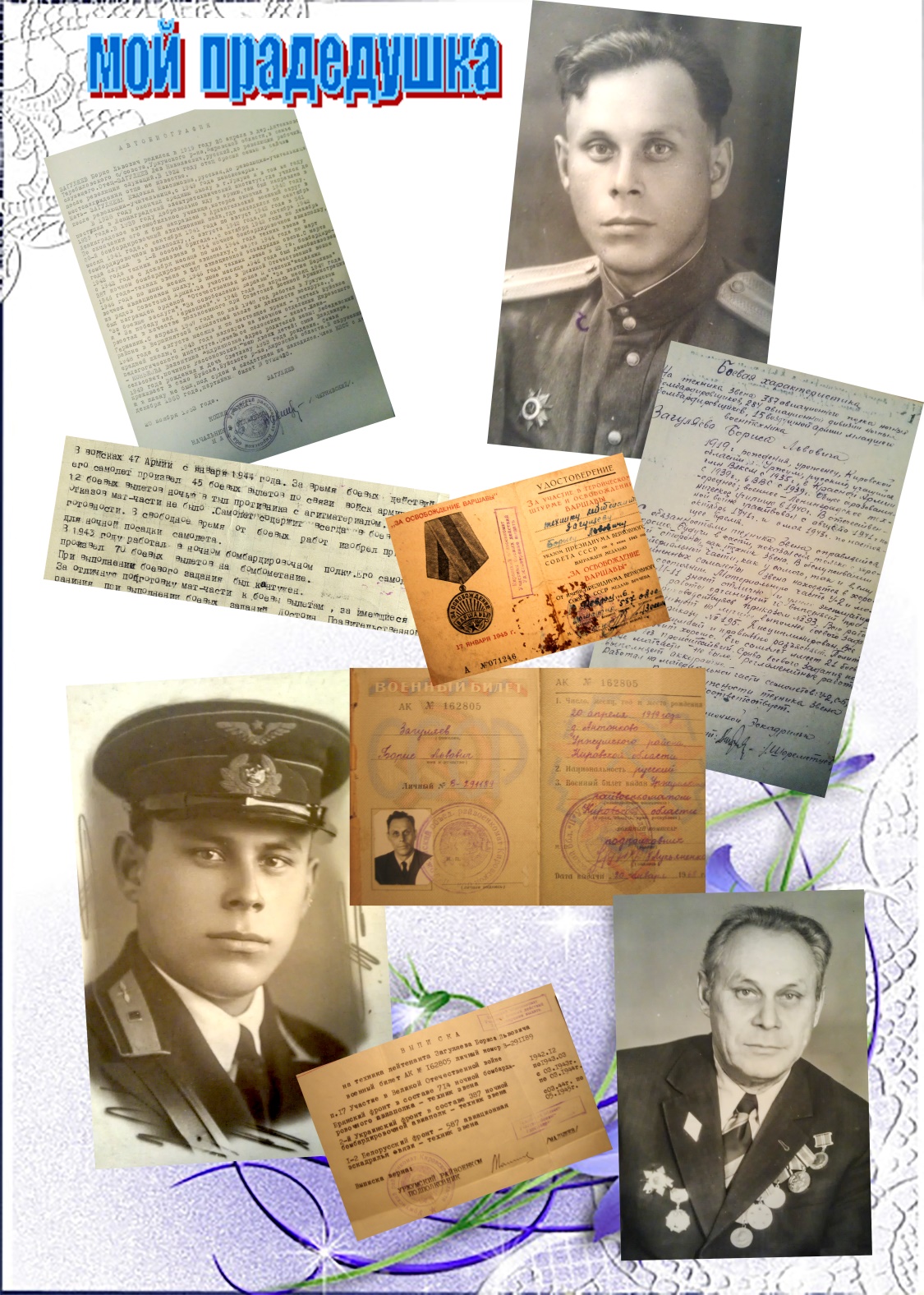 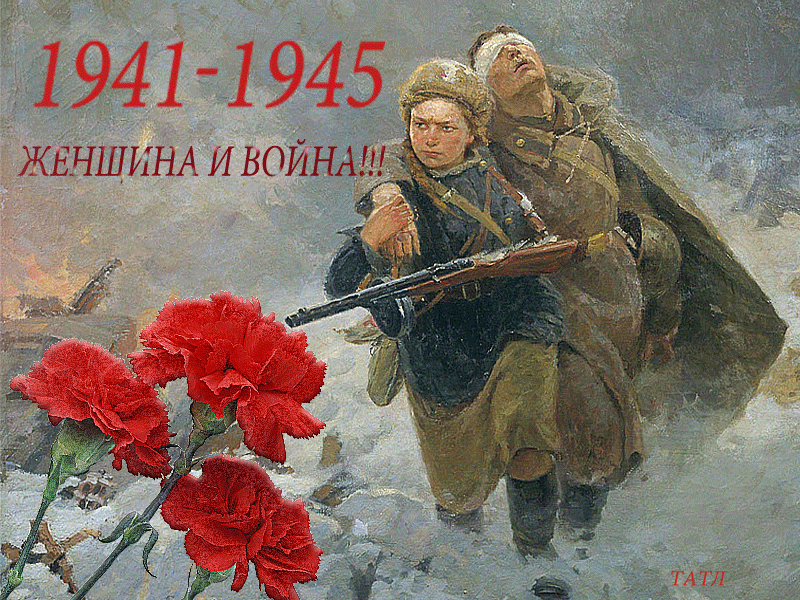 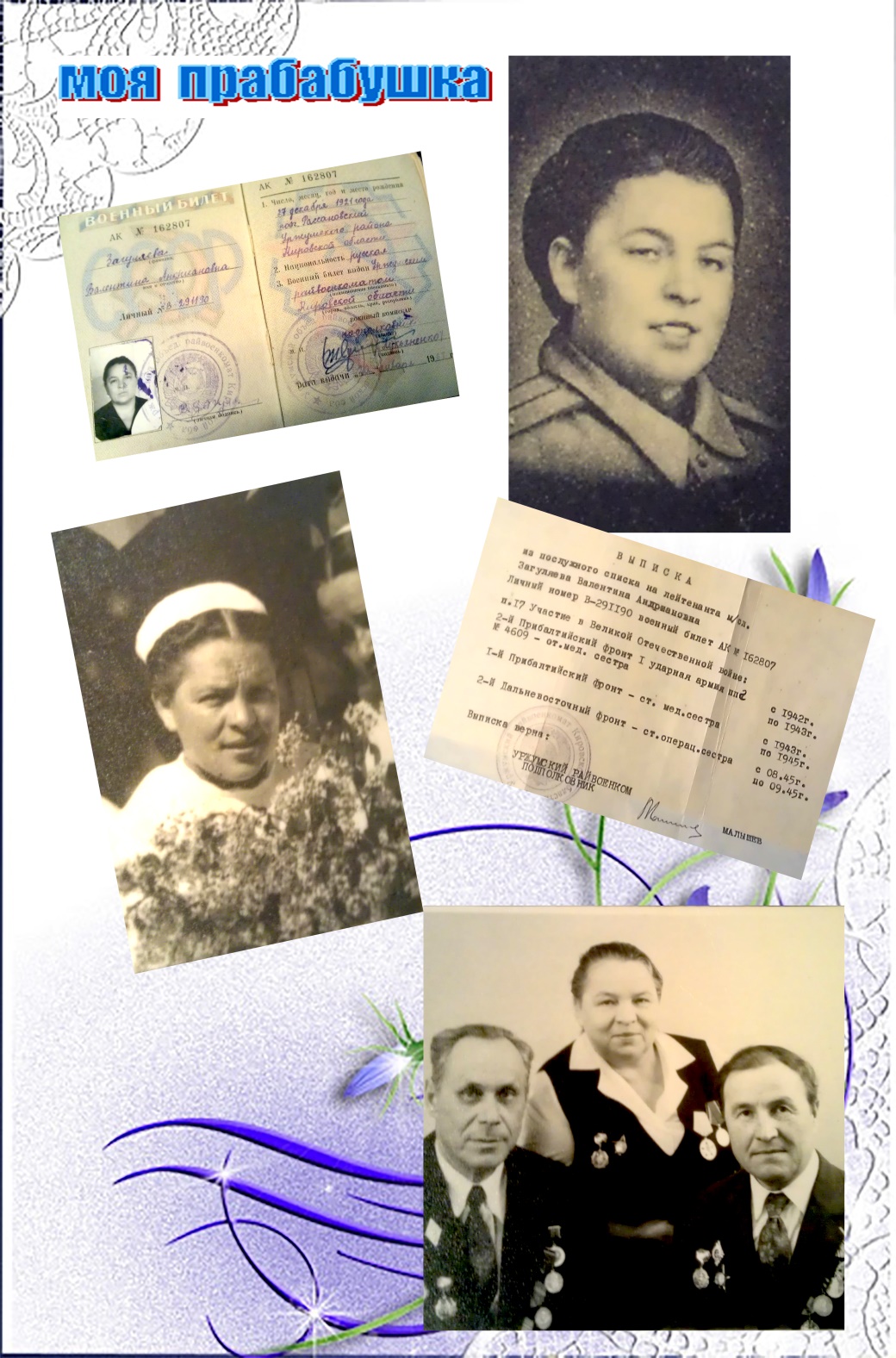 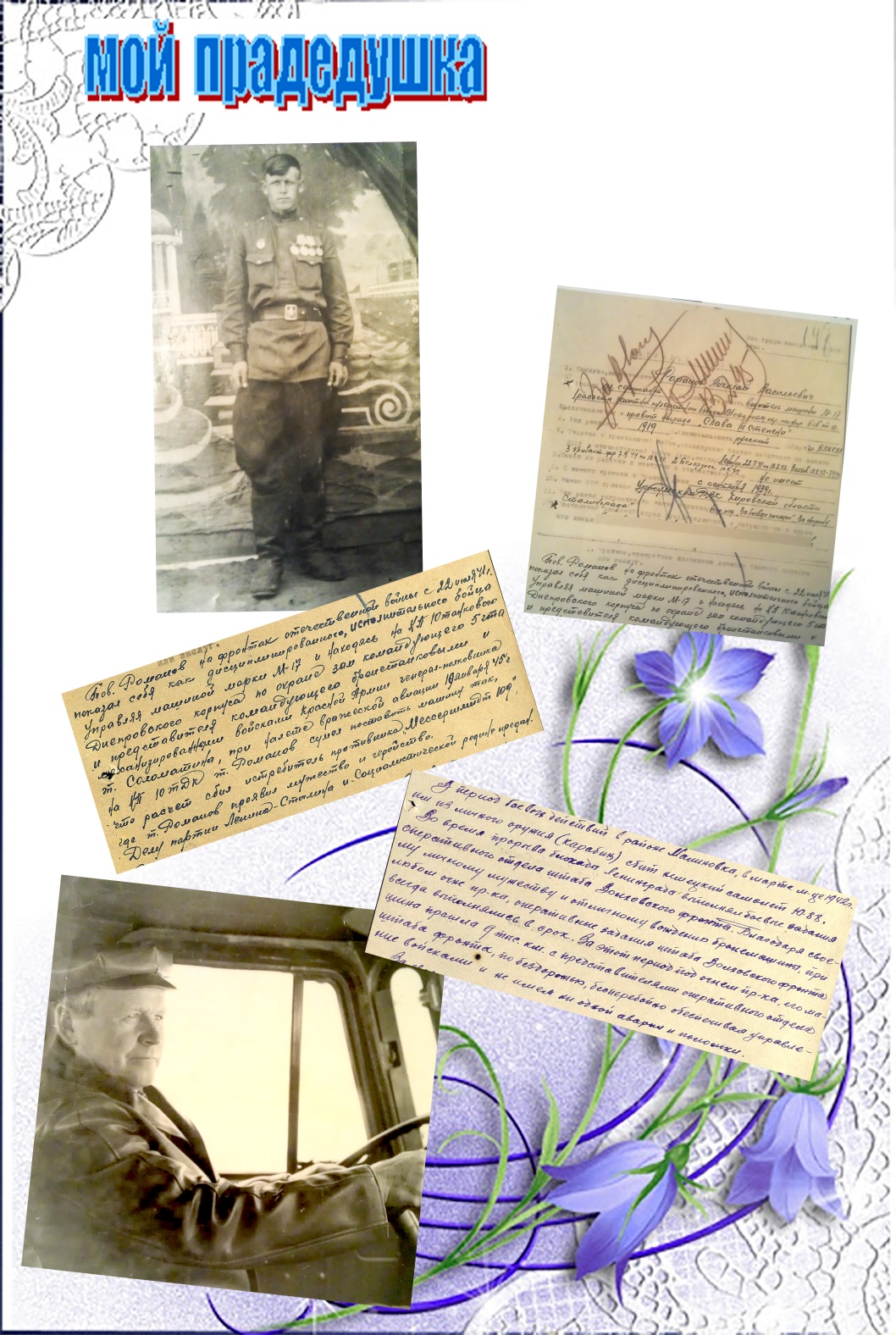 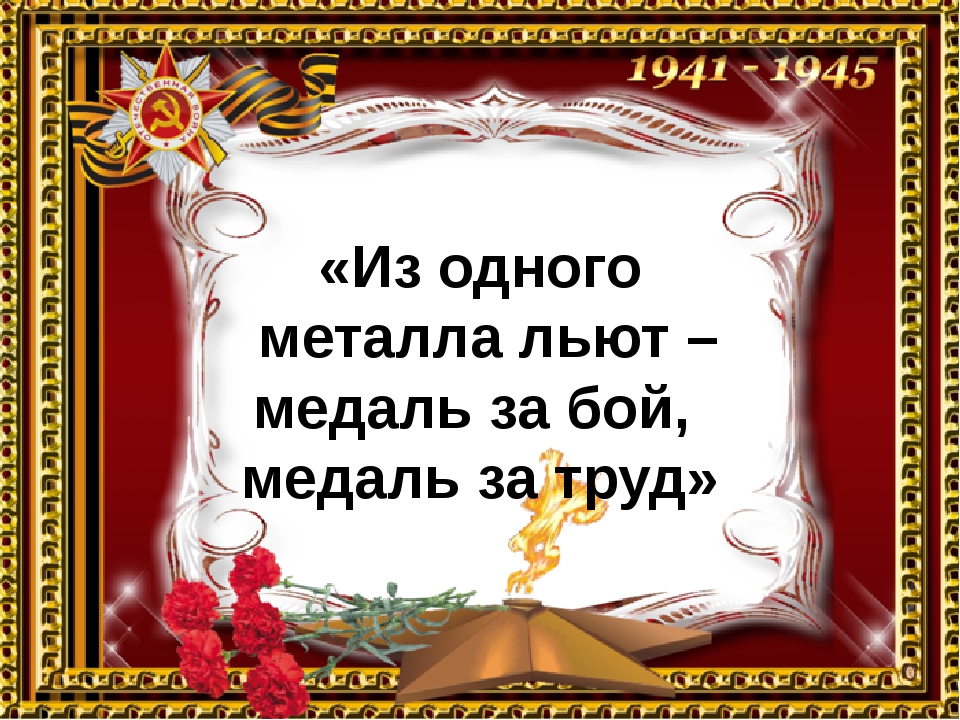 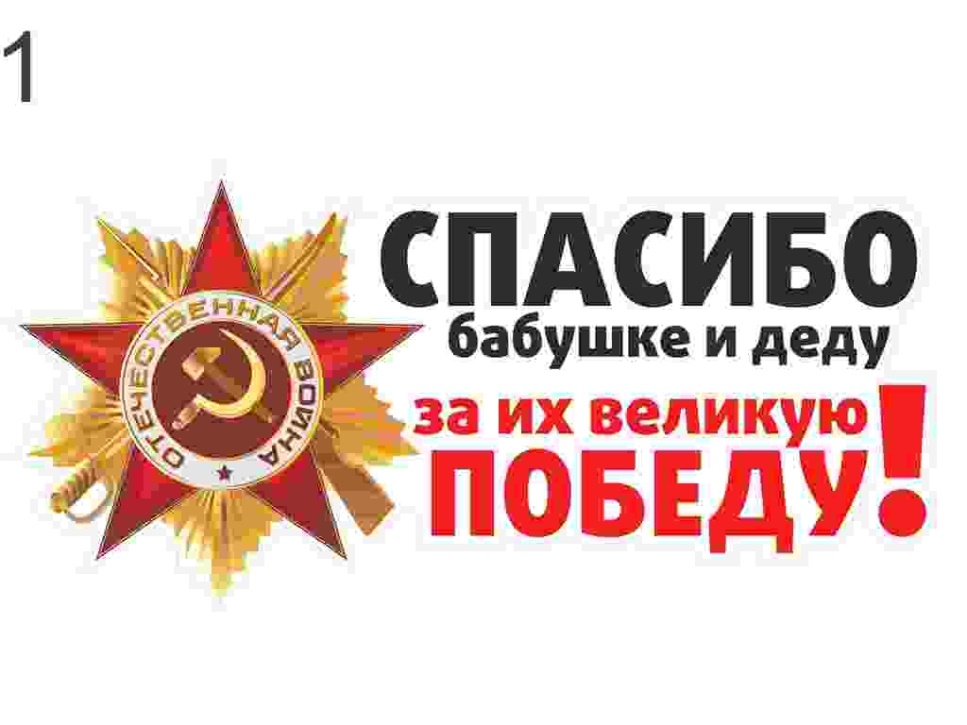 Огромное спасибо и   низкий поклон за мирное небо над головой и вечная Вам память
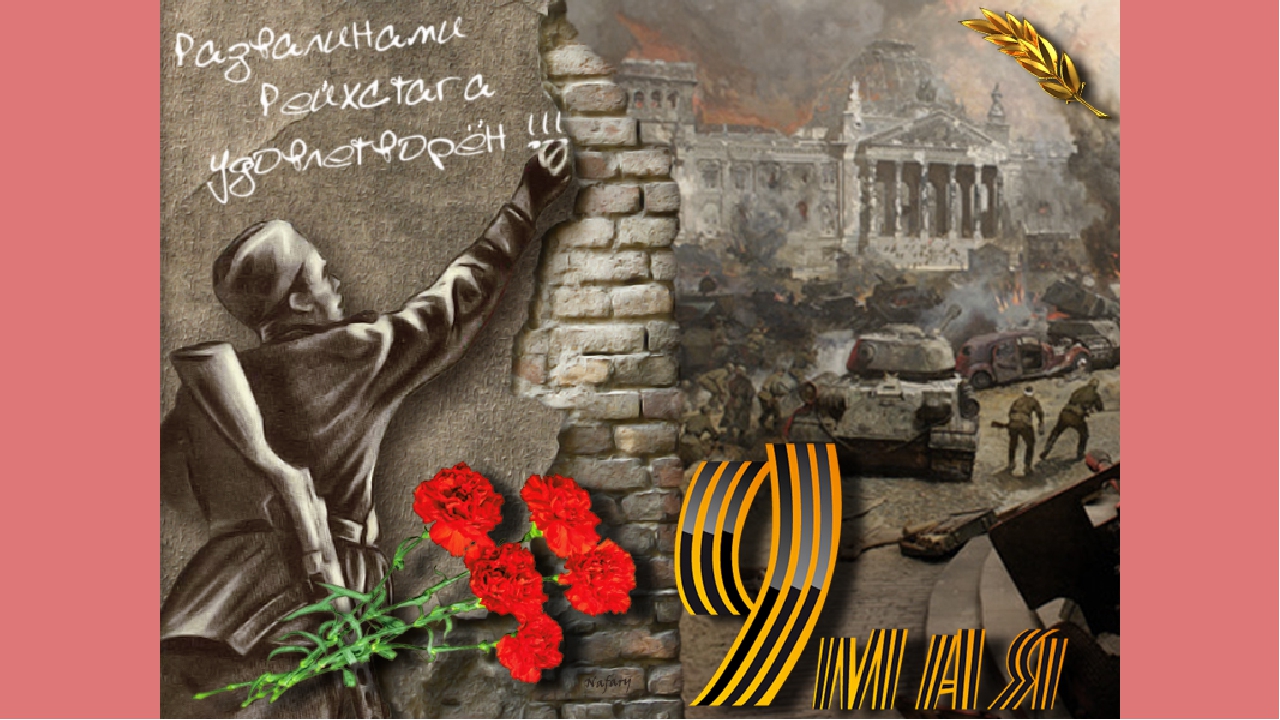 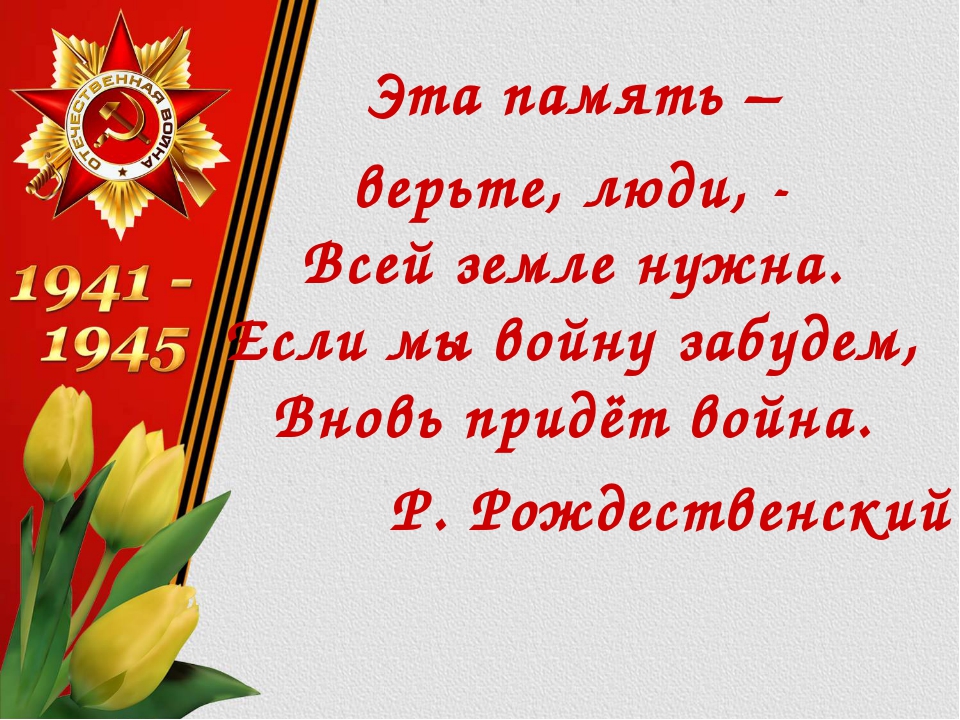 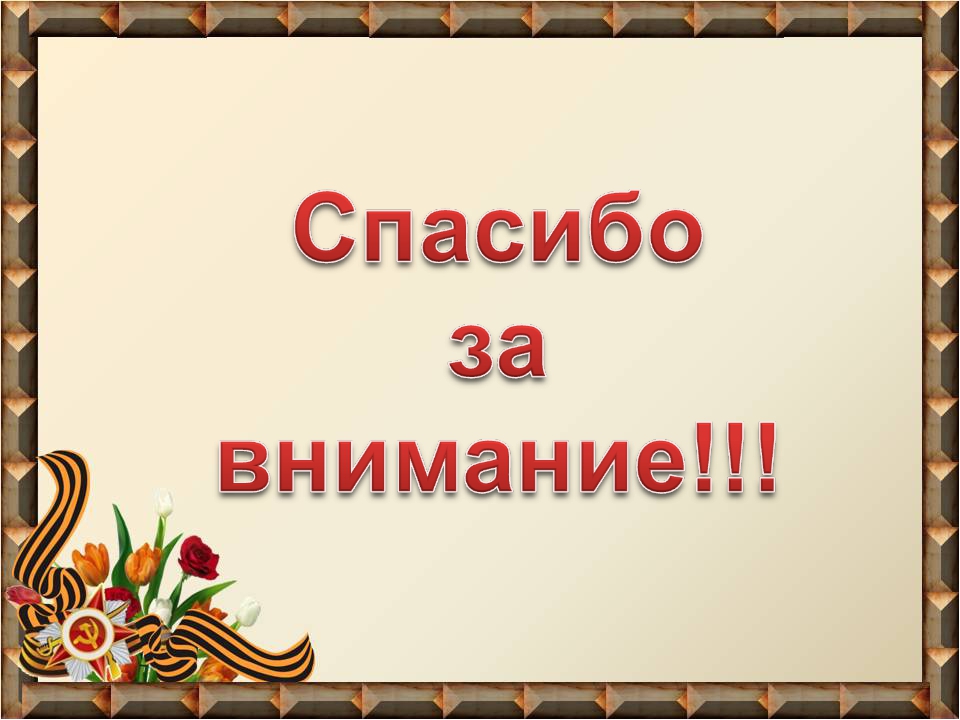